믿음의 조상 아브라함은
믿음의 조상 
아브라함은
일곱명의 아들이
 있었는데요
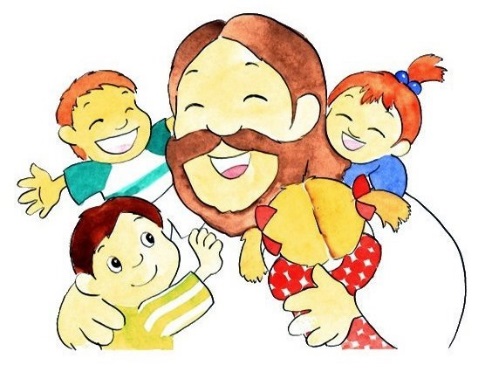 믿음의 조상 아브라함은
그중에 하나 
키가 크고요
나머니는 작대요
믿음의 조상 아브라함은
오른손 올려요
왼손 올려요
고개를 흔들어요
믿음의 조상 아브라함은
믿음의 조상 
아브라함은
일곱명의 아들이
 있었는데요
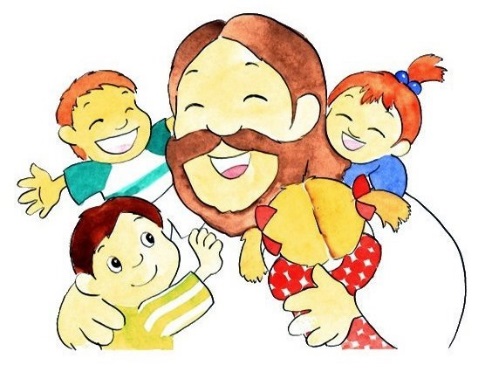 믿음의 조상 아브라함은
그중에 하나 
키가 크고요
나머니는 작대요
믿음의 조상 아브라함은
오른발 굴려요
왼발 굴려요
엉덩이를 흔들어요
믿음의 조상 아브라함은
믿음의 조상 
아브라함은
일곱명의 아들이
 있었는데요
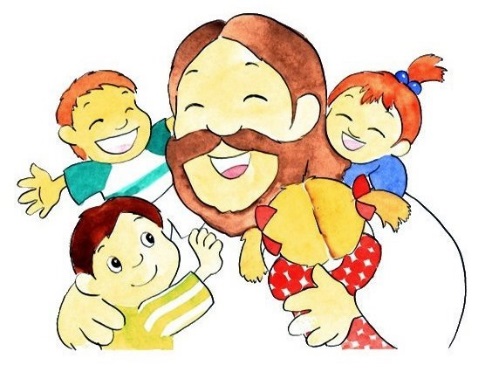 믿음의 조상 아브라함은
그중에 하나 
키가 크고요
나머니는 작대요